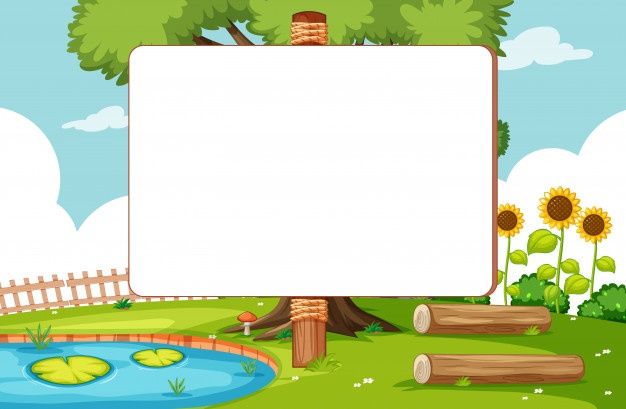 KHỞI ĐỘNG
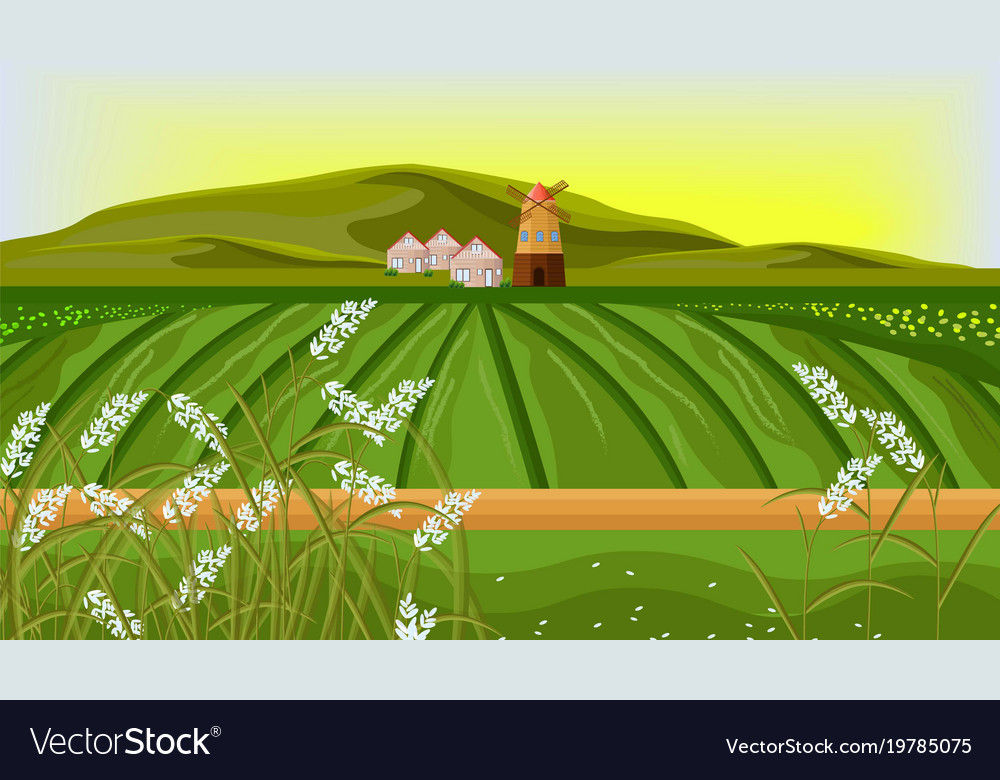 Câu kể Ai là gì? có mấy bộ phận?
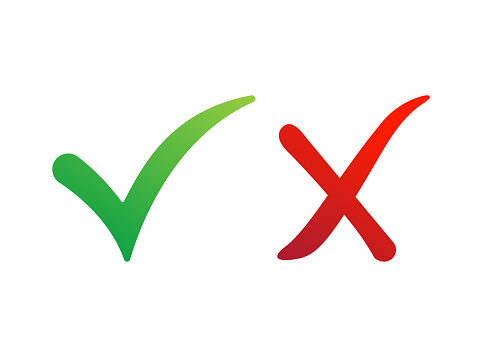 A. 1 bộ phận
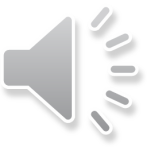 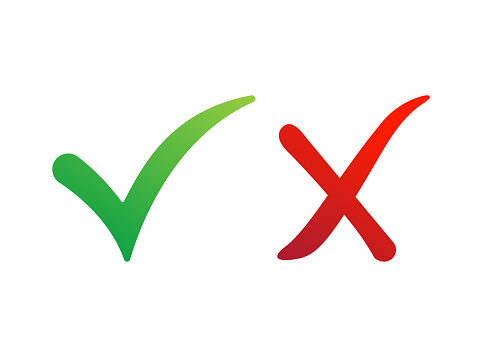 B. 2 bộ phận
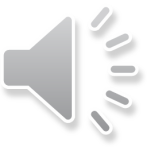 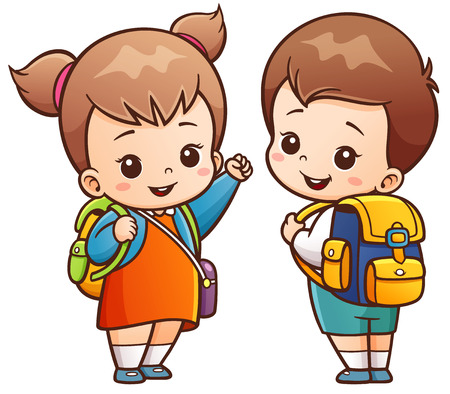 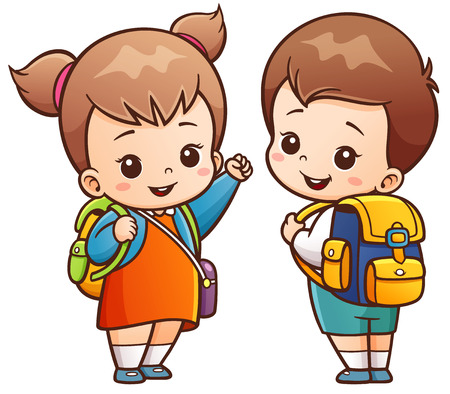 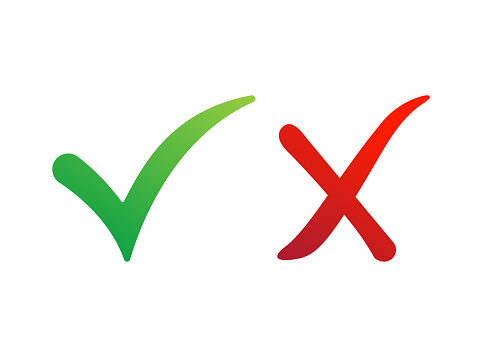 C. 3 bộ phận
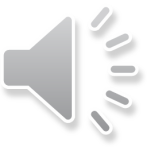 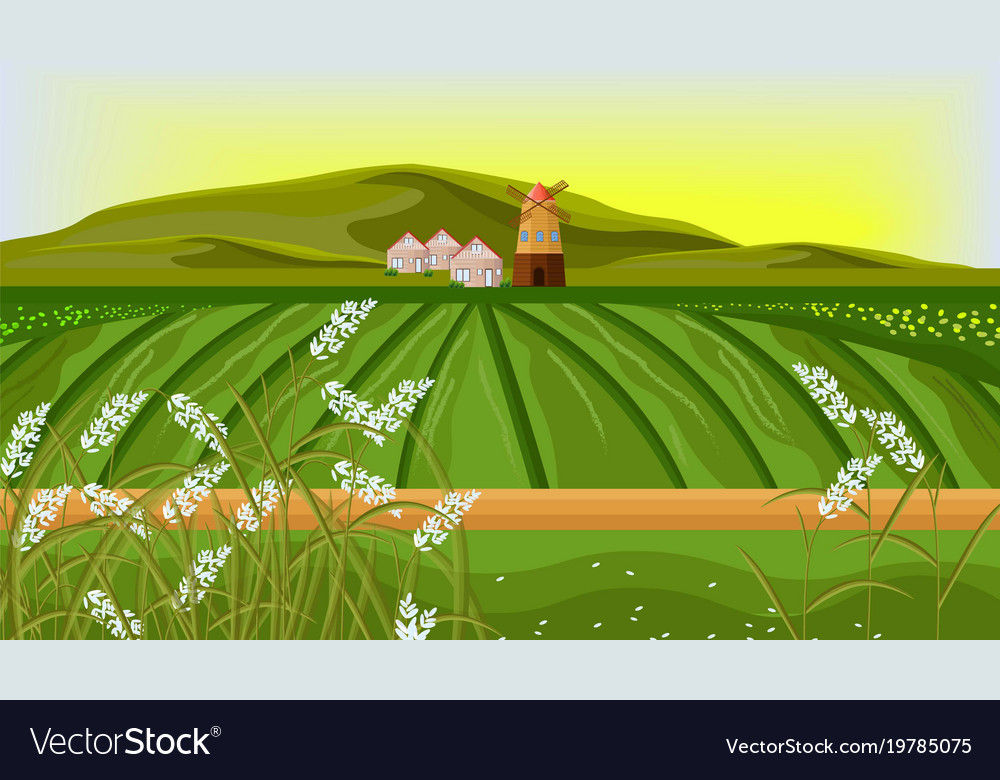 Câu kể Ai là gì? dùng để làm gì?
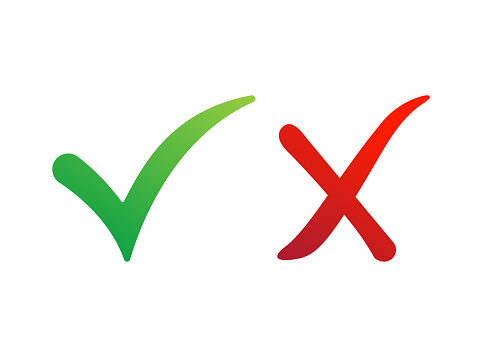 A. Giới thiệu, nêu nhận định về một người, một vật nào đó
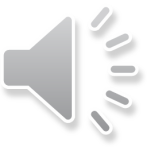 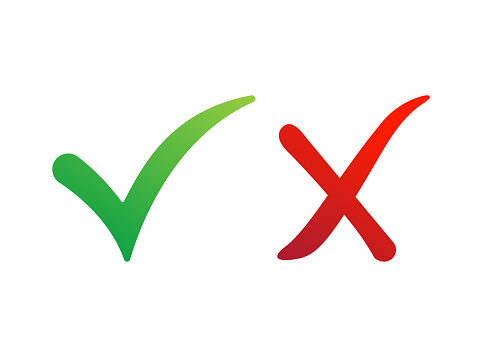 B. Kể về hành động, hoạt động của con người, sự vật, sự việc được nói đến trong câu
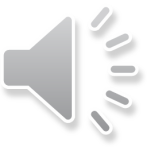 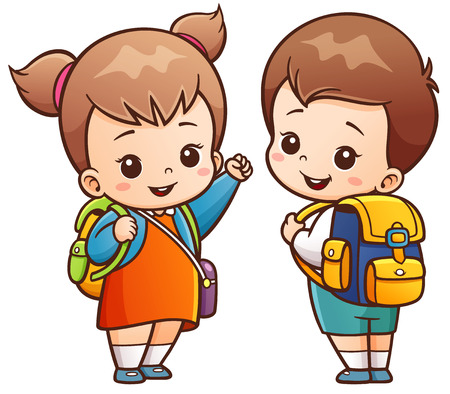 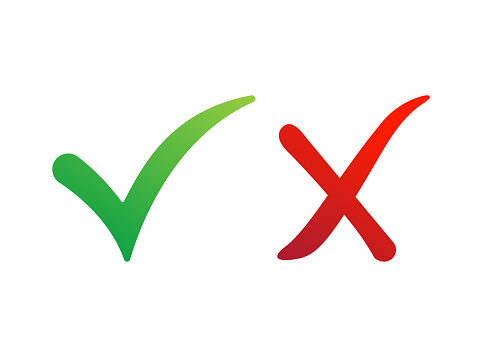 C. Miêu tả đặc điểm, tính chất, trạng thái của người, vật được nói đến
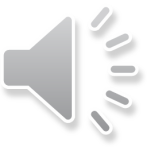 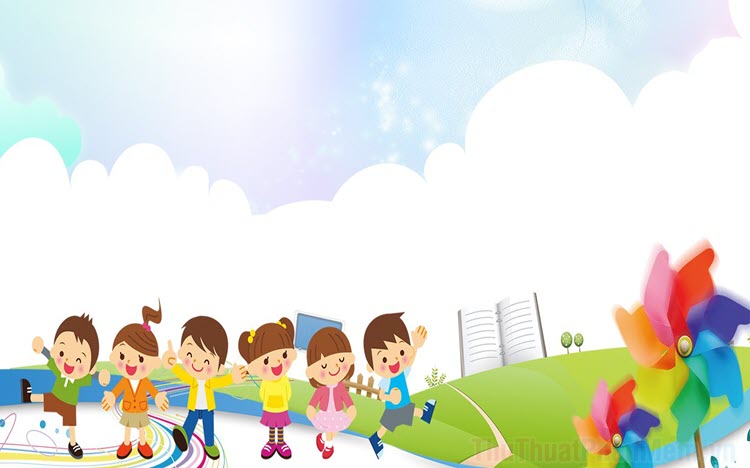 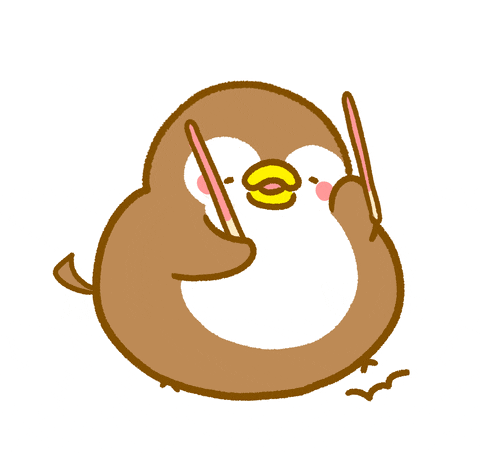 Em hãy đặt 1 câu kể Ai là gì? dựa vào nội dung trong tranh
CHÚA SƠN LÂM
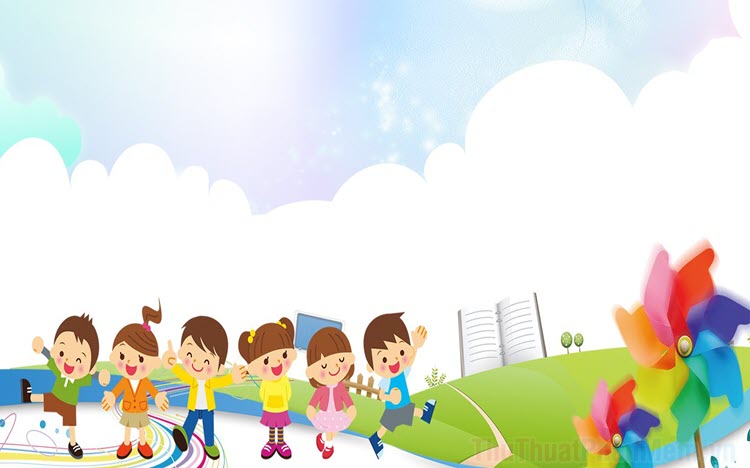 Thứ năm ngày 02 tháng 03 năm 2023
Luyện từ và câu
Vị ngữ trong câu kể Ai là gì?
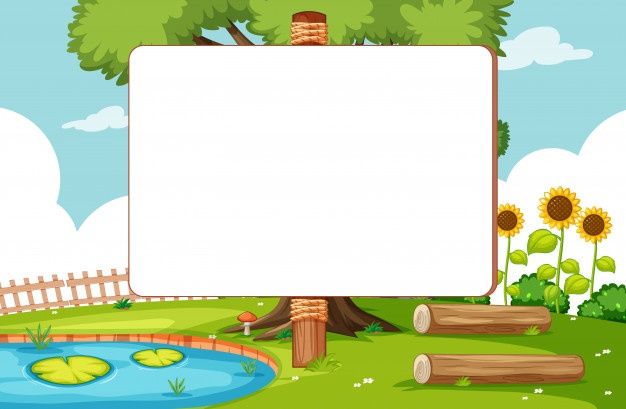 I. NHẬN XÉT
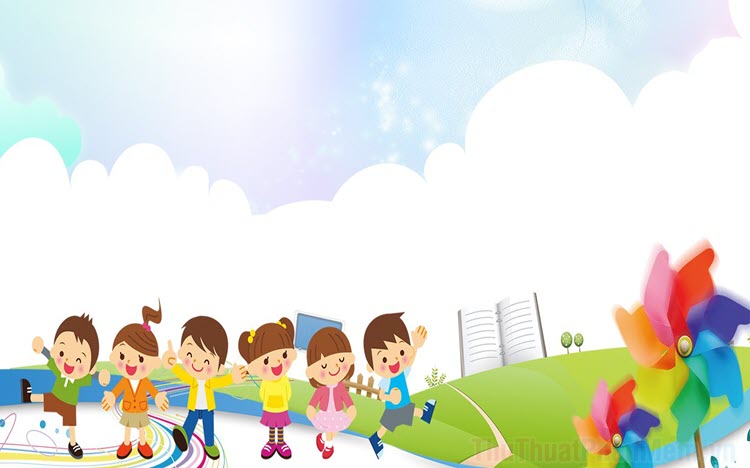 Câu 1: Đọc các câu sau:
Một chị phụ nữ nhìn tôi mỉm cười, hỏi:
 Em là con nhà ai mà đến giúp chị chạy muối thế này?
 Em là cháu bác Tự. Em về làng nghỉ hè.
Nguyễn Thị Ngọc Tú
Câu 2: Trong các câu trên, câu nào có dạng Ai là gì?
Em là cháu bác Tự.
Câu 3: Xác định vị ngữ trong câu vừa tìm được
Em là cháu bác Tự.
CN
VN
Cụm từ: Cháu bác Tự thuộc loại từ nào?
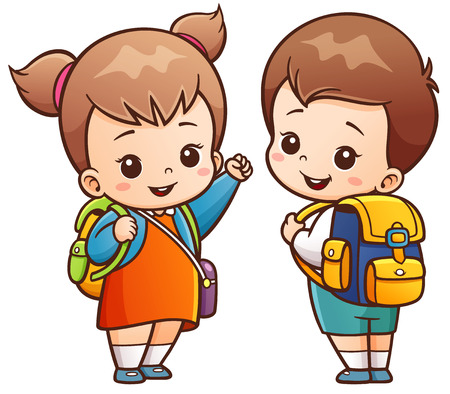 Cụm danh từ
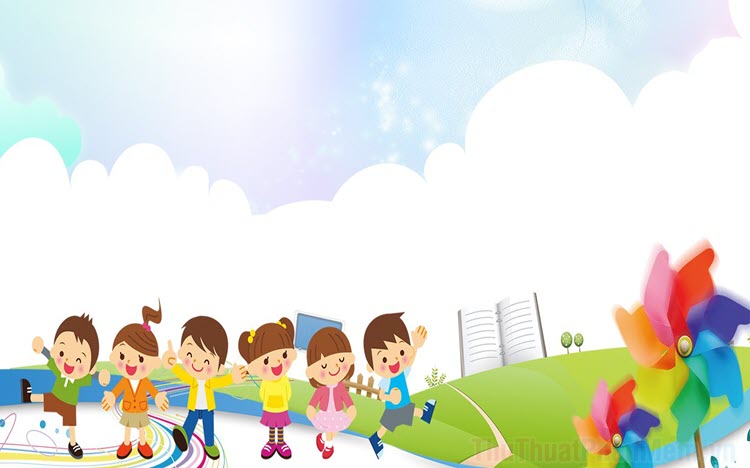 * Xác định vị ngữ trong câu sau và cho biết vị ngữ do từ loại nào tạo thành?
Danh từ
Mẹ em
là giáo viên.
là
VN
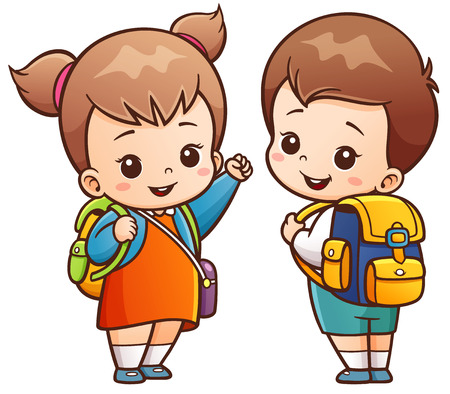 Cụm danh từ
là chùm khế ngọt.
Quê hương
là
VN
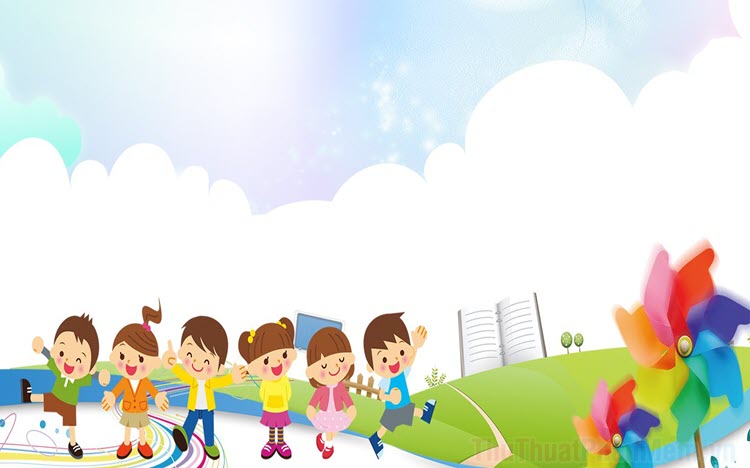 Ghi nhớ
Trong câu kể Ai là gì?
Vị ngữ được nối với chủ ngữ bằng từ là.
Vị ngữ thường do danh từ (hoặc cụm danh từ) tạo thành.
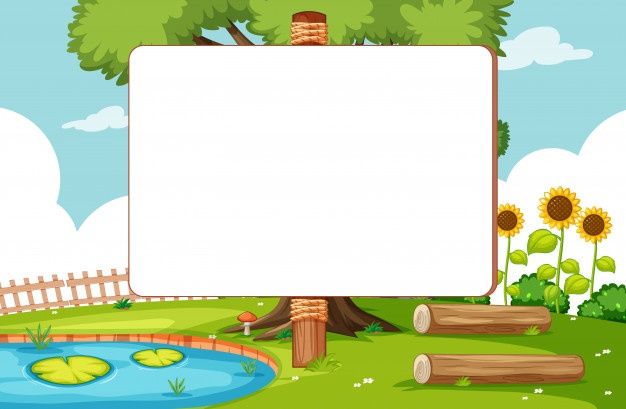 LUYỆN TẬP
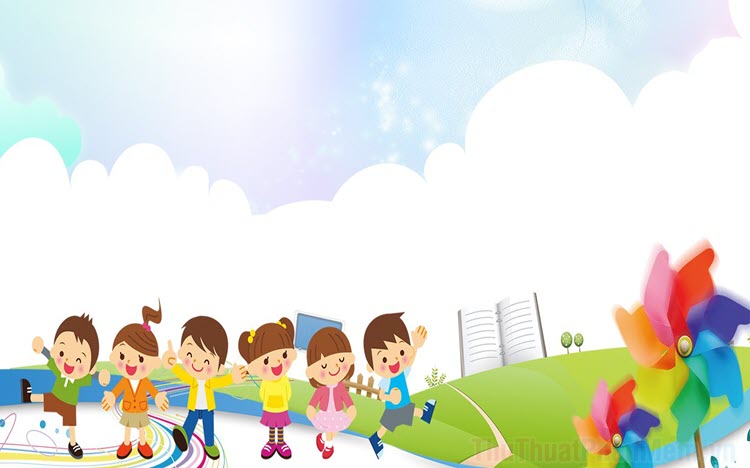 Tìm câu kể Ai là gì? trong những câu thơ sau.
Xác định vị ngữ của những câu tìm được.
Người là Cha, là Bác, là Anh
Quả tim lớn lọc trăm dòng máu nhỏ.
TỐ HỮU
b)       Quê hương là chùm khế ngọt
Cho con trèo hái mỗi ngày.
Quê hương là đường đi học
Con về rợp bướm vàng bay.
ĐỖ TRUNG QUÂN
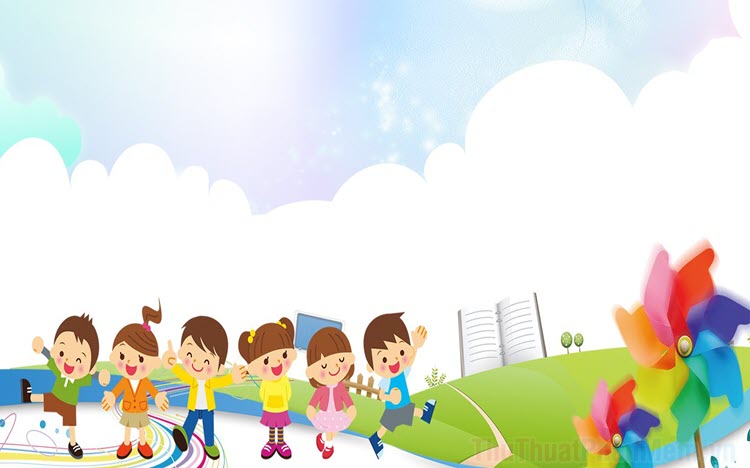 GHÉP NỐI
Đại bàng
Sư tử
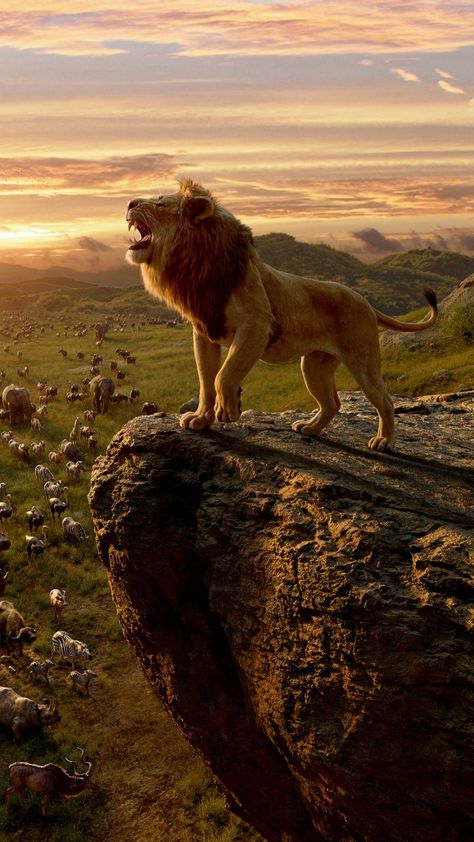 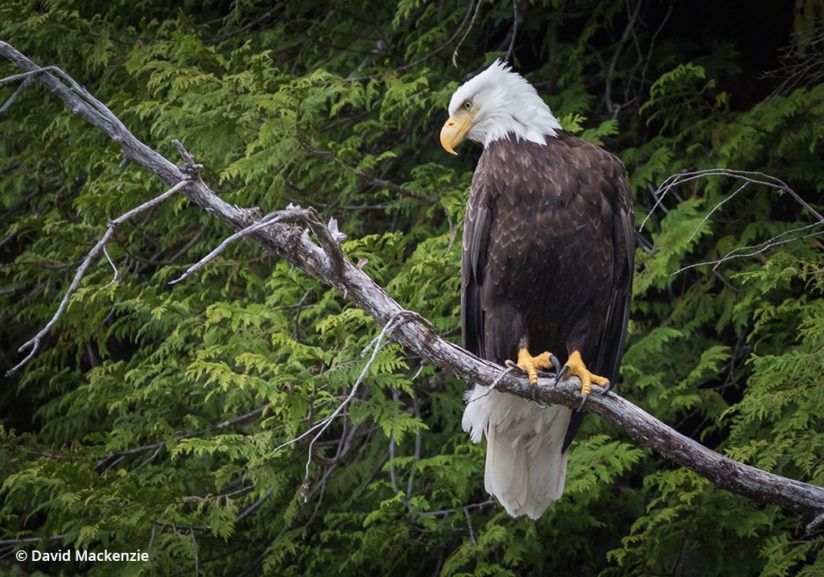 là nghệ sĩ múa tài ba
là dũng sĩ của rừng xanh
Gà trống
Chim công
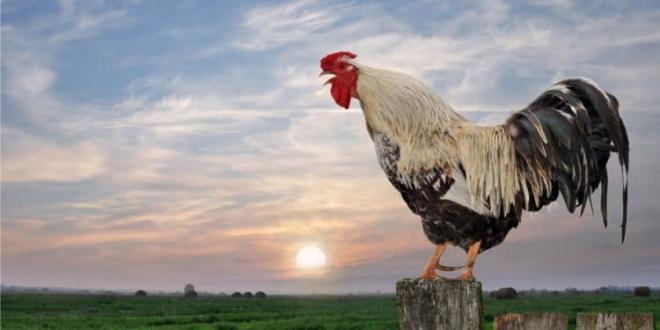 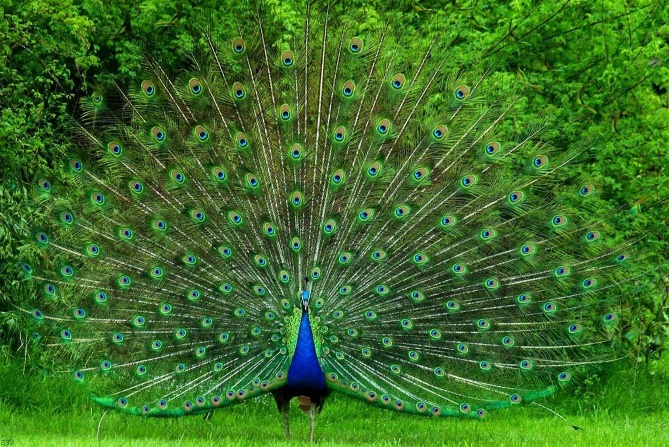 là chúa sơn lâm
là sứ giả của bình minh
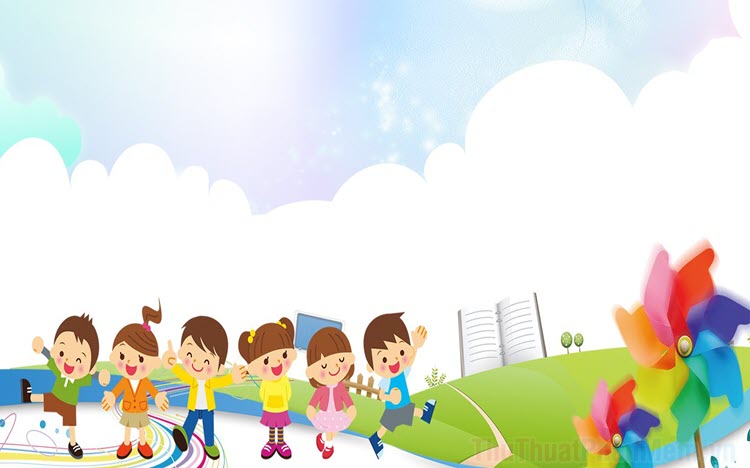 ĐỐ EM?
a) ….. là một thành phố lớn.
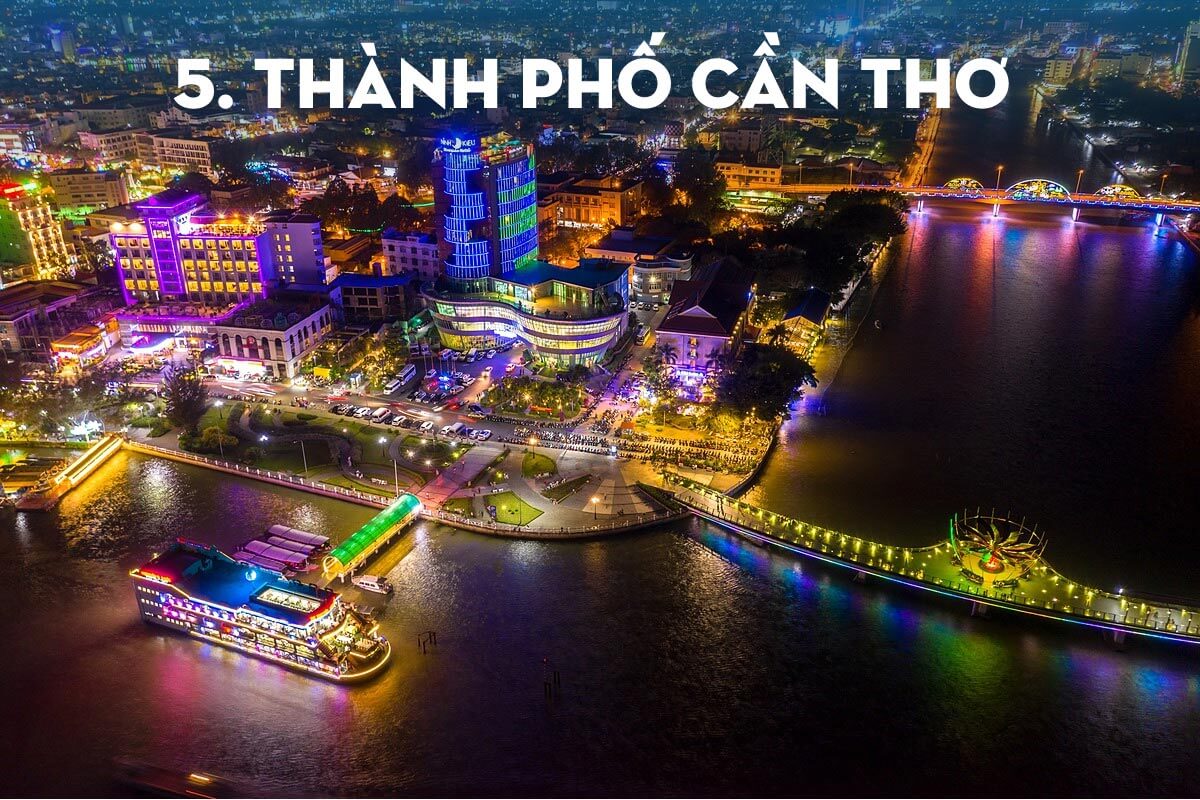 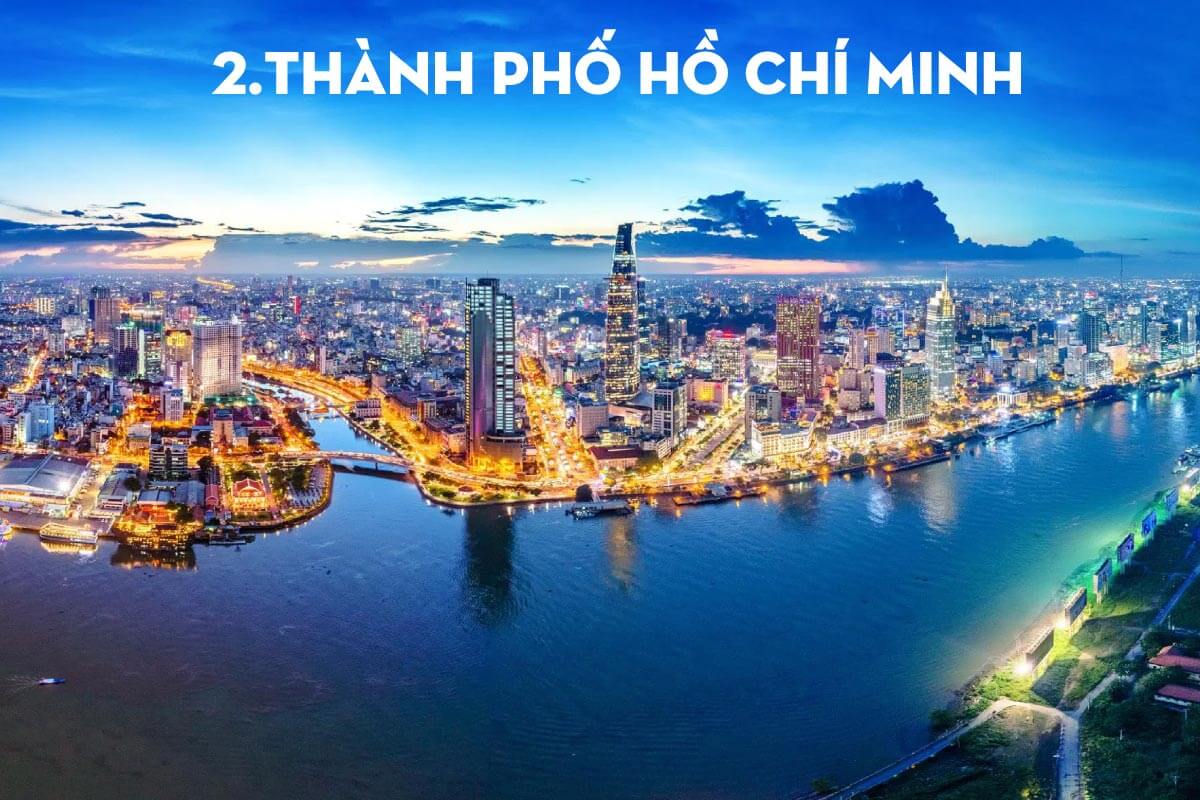 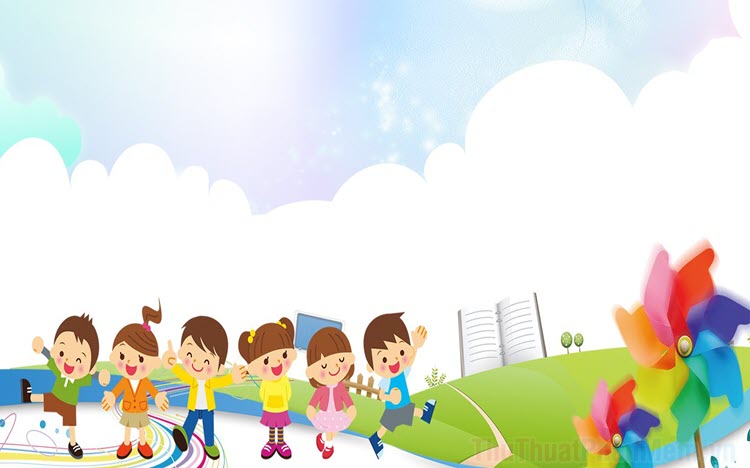 ĐỐ EM?
b) ….. là quê hương của những làn điệu dân ca quan họ.
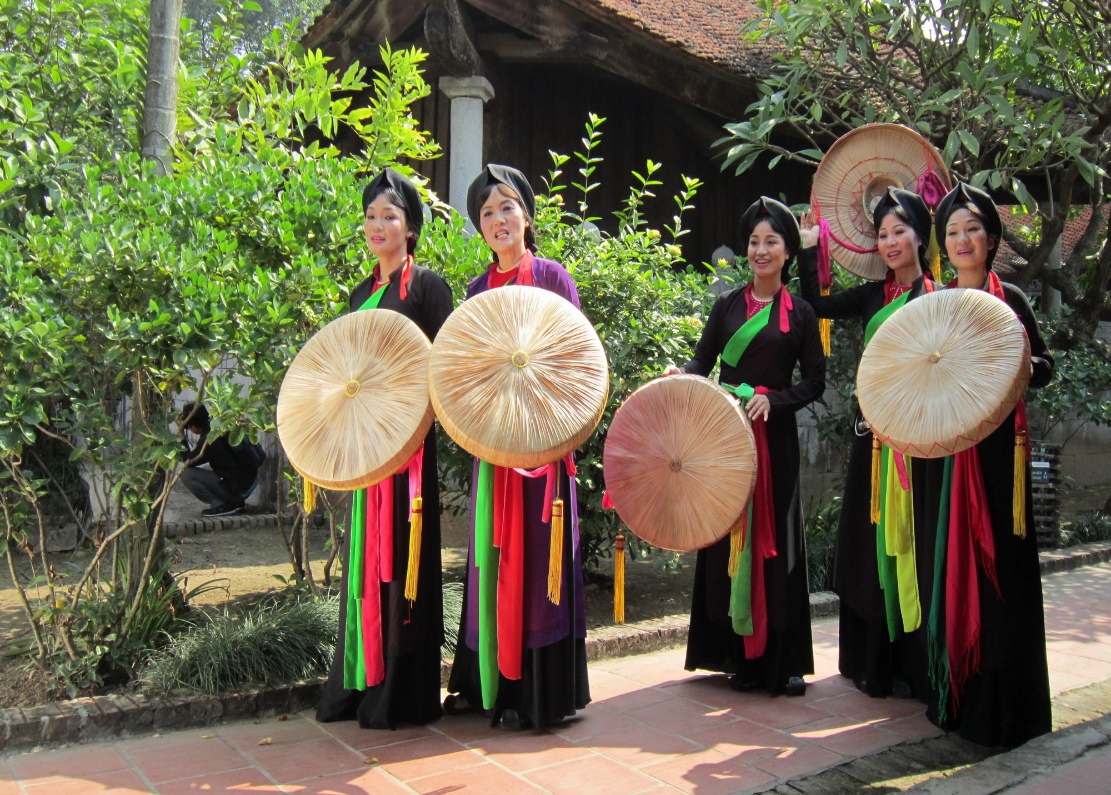 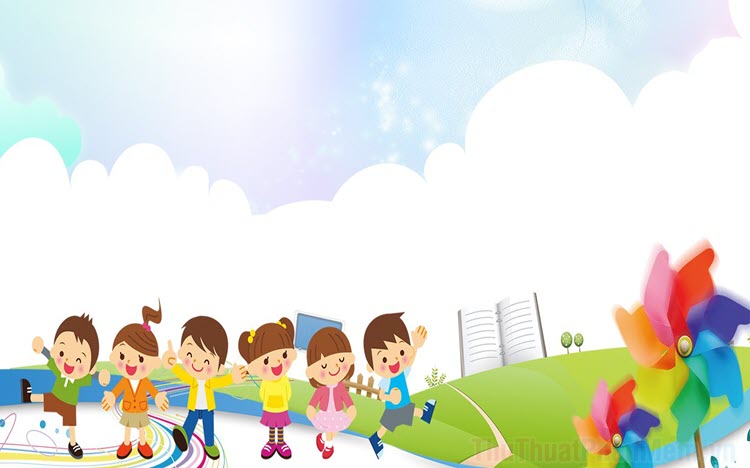 ĐỐ EM?
c) ….. là nhà thơ.
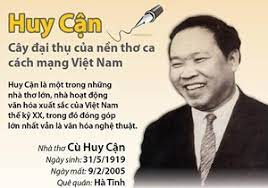 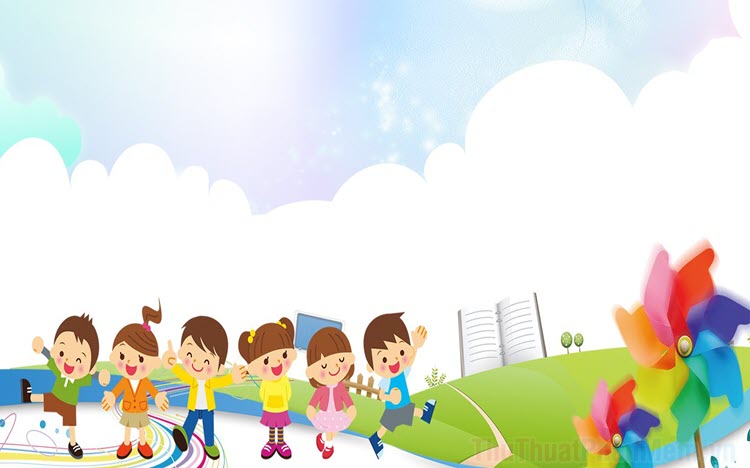 ĐỐ EM?
d) ….. là nhà thơ lớn của Việt Nam.
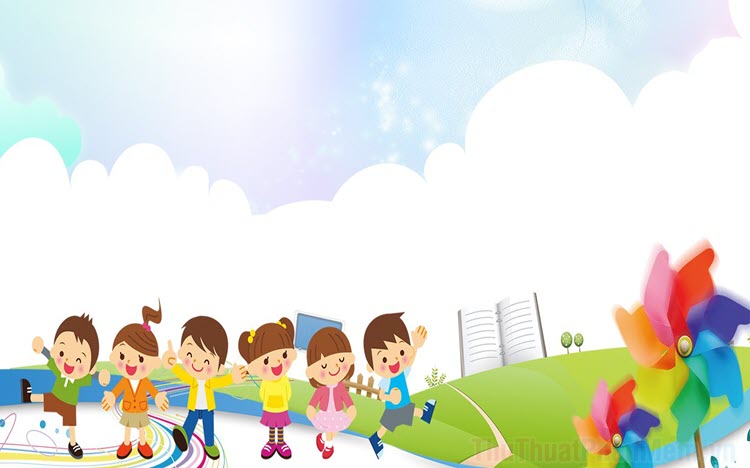 TẠM BIỆT CÁC EM